Dilemmatrening: Nett-tjenester
Kultur- og kompetanseutvikling for ansatte i skole og barnehage
Dilemmatrening – Nett-tjenester
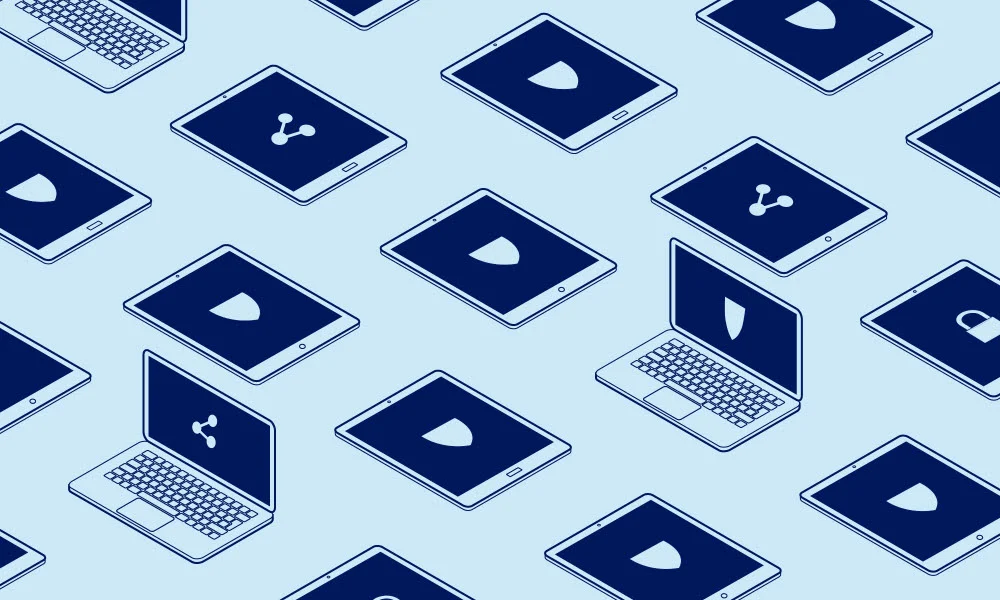 Trine på Oppåsen Oppvekstsenter er en dyktig digitalpedagog. Hun er opptatt av at barna skal ha motiverende og tilpasset opplæring. Hun oppdager en nettside som nylig er lansert knyttet til temaet friluftsliv og liv i skogen. Denne tjenesten har tilpassede oppgaver og gir barna utfordringer basert på aktivitet. Hun ønsker å ta denne siden i bruk som et digitalt læremiddel. Alle barna har tilgang til Internett via egne nettbrett de har fått på oppvekstsenteret.

Barna oppretter egne brukere i tjenesten. For å registrere seg oppgir de navn, alder og sin egen epostadresse de har fått på oppvekstsenteret. Tjenesten er gratis, men Oppåsen og foreldrene kan kjøpe abonnement som inneholder ekstra oppgaver, detaljerte progresjonsrapporter og forslag til oppfølging av barnehage/-lærer og foreldre. Trine får tilgang til alle barnas resultater.

Dette ser veldig bra ut, eller? Hva bør Trine gjøre?
Diskusjonspunkter
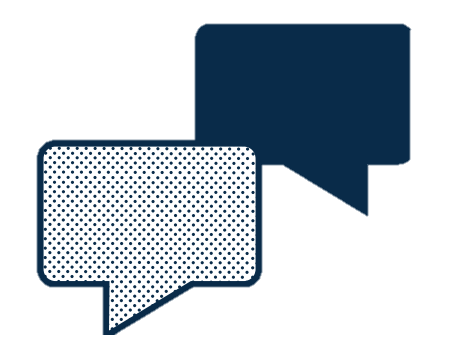 Hva må Trine tenke på før hun tar i bruk tjenesten?
Er dette en løsning som Trine kan ta i bruk? Hvis ja, hvorfor? Hvis nei, hvorfor ikke? Hvem bør Trine involvere i denne beslutningen?
Hva slags personopplysninger ser det ut til at denne tjenesten samler inn? Ser du noen risikoer forbundet med å ta i bruk den gratis versjonen av nettsiden? Hva med abonnementsversjonen?
Oppåsen og foreldre kan kjøpe utvidet tilgang til tjenesten. Kan det være problematisk og eventuelt hvorfor?
Kan Oppåsen bruke foreldres epostadresse eller telefonnummer som pålogging til denne tjenesten? Er eventuelt foreldrene klar over dette?
Hvordan ville du håndtert denne tjenesten hvis du var Trine?